Figure 2. Mutations in IFT52. (A) The two mutations found are shown above a diagram of the domain structure of the ...
Hum Mol Genet, Volume 25, Issue 18, 15 September 2016, Pages 4012–4020, https://doi.org/10.1093/hmg/ddw241
The content of this slide may be subject to copyright: please see the slide notes for details.
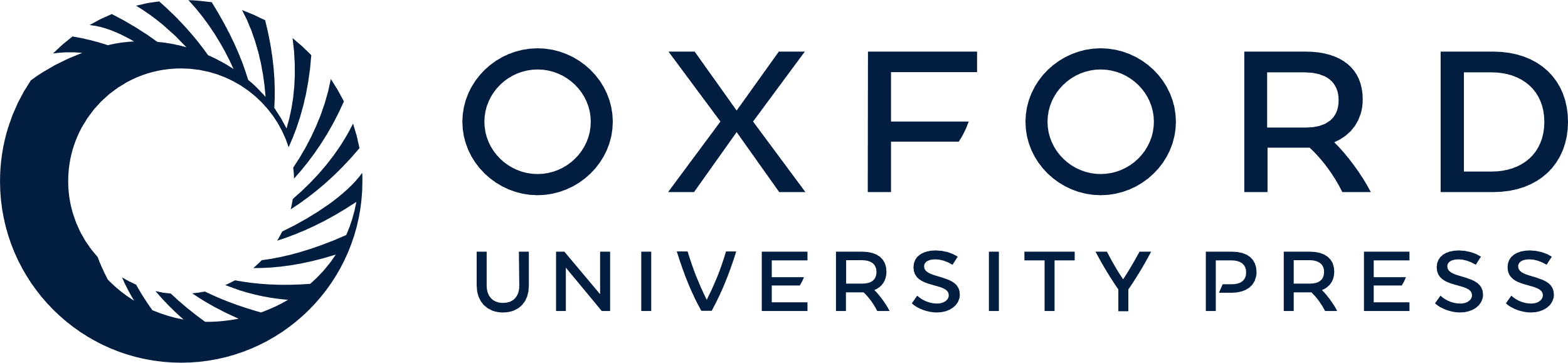 [Speaker Notes: Figure 2. Mutations in IFT52. (A) The two mutations found are shown above a diagram of the domain structure of the IFT52 protein. Below the diagram, interactions between IFT52 and both IFT88 and IFT70 with the central region and IFT46 with the C-terminal domain are represented. (B) Segregation of the mutations in the family are shown on the pedigree with the paternally- and maternally-derived alleles indicated by red and green arrows, respectively.


Unless provided in the caption above, the following copyright applies to the content of this slide: © The Author 2016. Published by Oxford University Press. All rights reserved. For Permissions, please email: journals.permissions@oup.com]